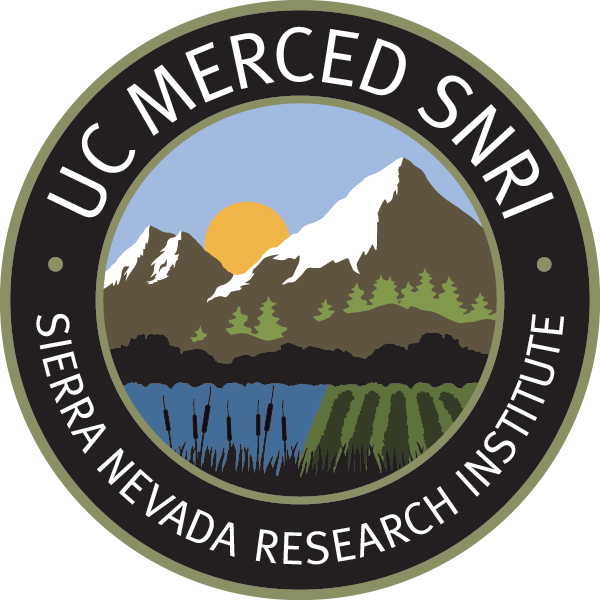 UC MERCED
Sierra Nevada
Research Institute
UCMERCED
Sierra Nevada 
Research Institute